High-throughput Phenotyping with Temporal Sequences
Hossein Estiri#, Thomas H. McCoy, Jr, Kavishwar B. Wagholikar, Alyssa P. Goodson, Katie Murphy, Shawn N. Murphy
EHRs reflect
﻿clinical processes 
patient’s interaction with the system, and 
the recording process

contain temporal information about progression of disease, treatment outcomes
[Speaker Notes: No 독립적 so to speak,  sequence has useful info.]
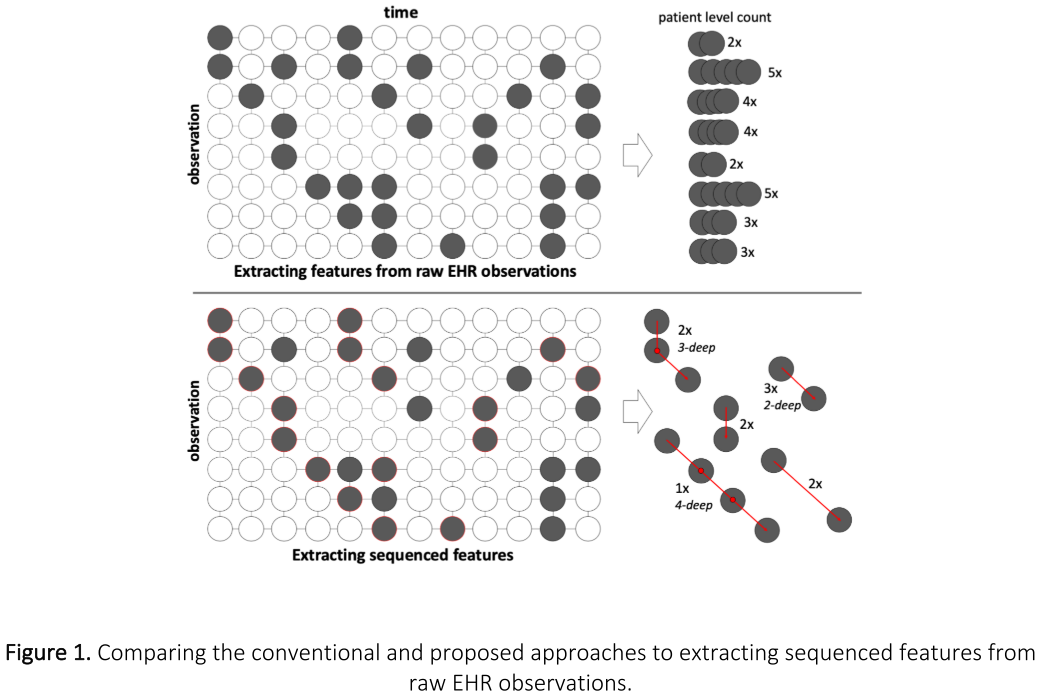 [Speaker Notes: ﻿(e.g., clinician’s decision making process]
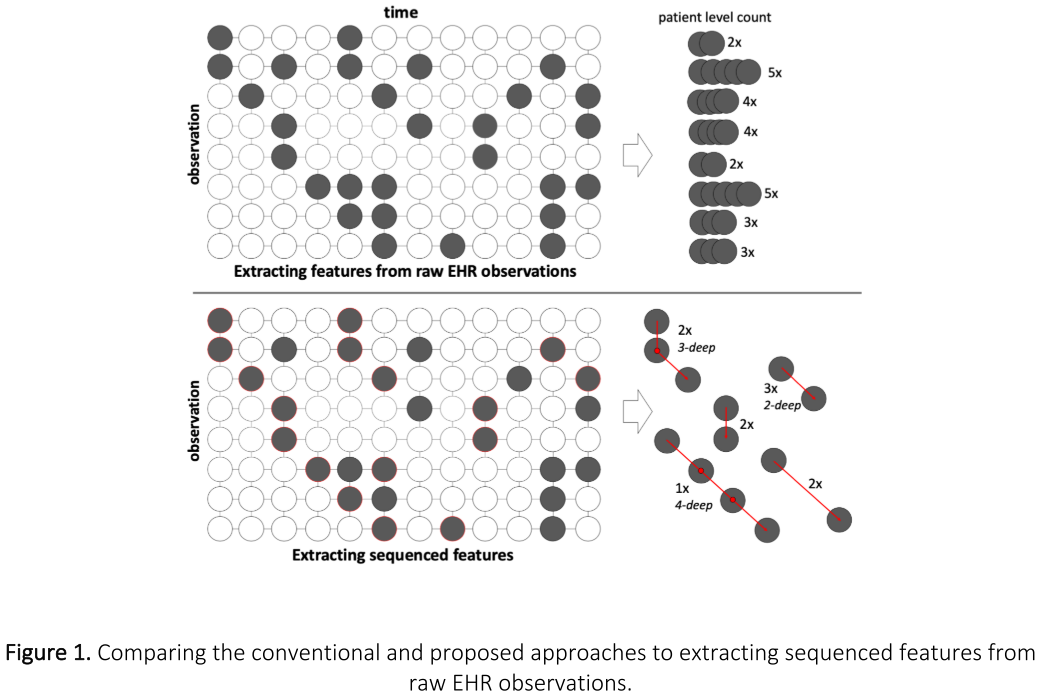 ﻿(e.g., clinician’s decision making process, disease progression)
Abstract
Phenotyping using temporal sequences ﻿  predictive and interpretable data representations
﻿sequenced features outperform raw EHR features in CHF
temporal sequencing of EHR improve computational  classification or phenotyping
[Speaker Notes: No 독립적 so to speak,  sequence has useful info.]
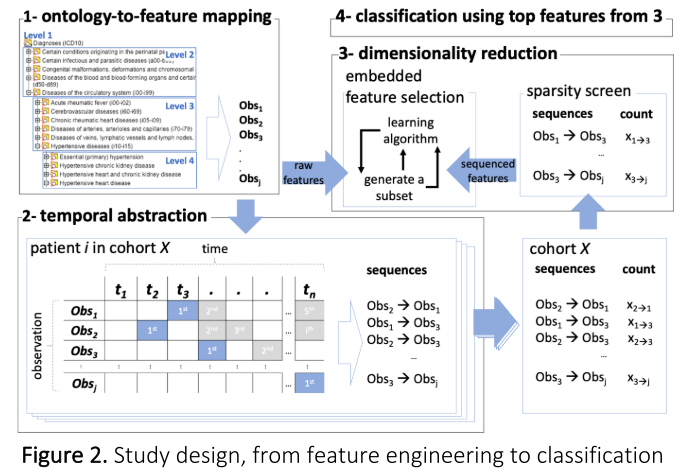 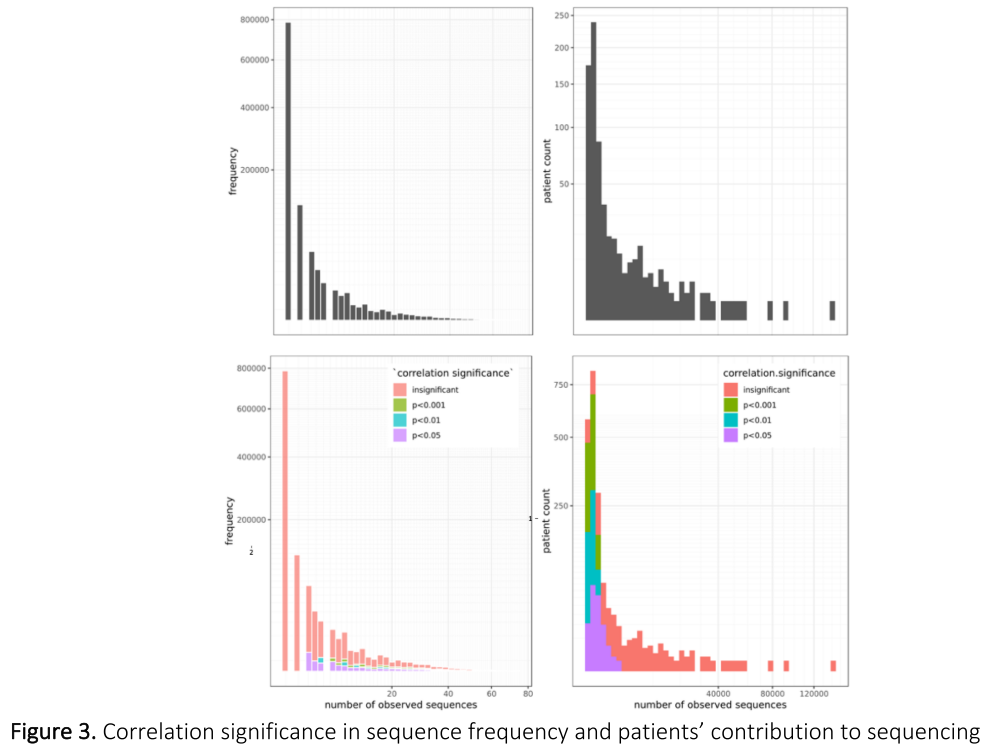 Screening sparsity

Remove low frequencies, 백만  20만 (cohort)


Correlation p-value (btw seq & HF)
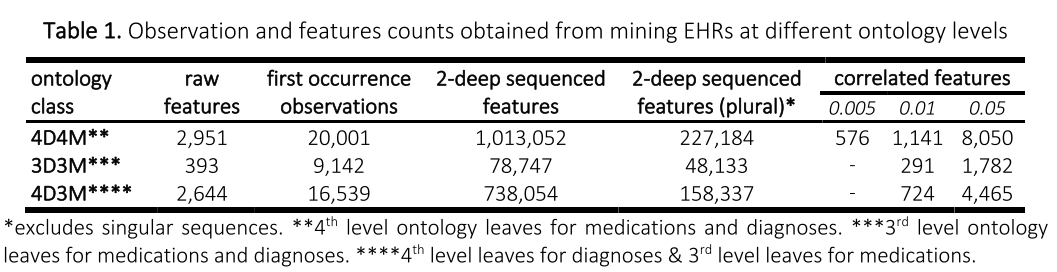 Variable Importance
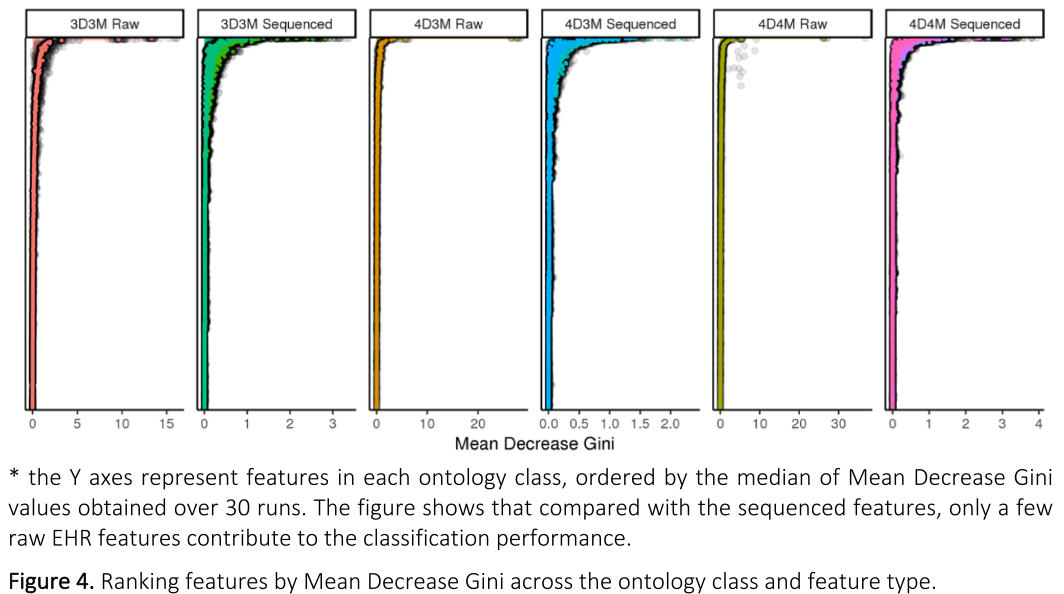 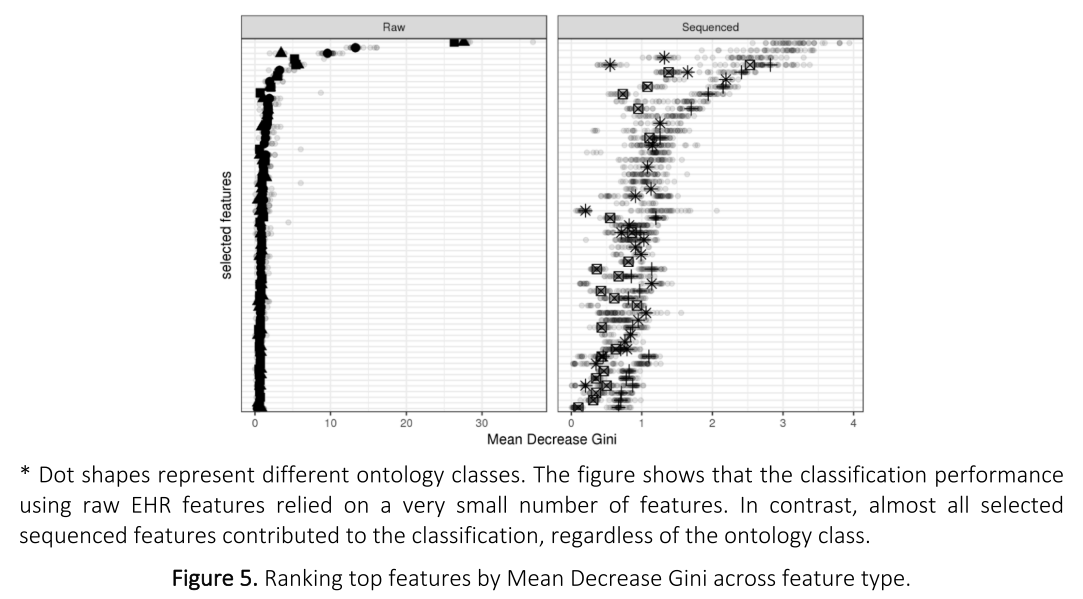 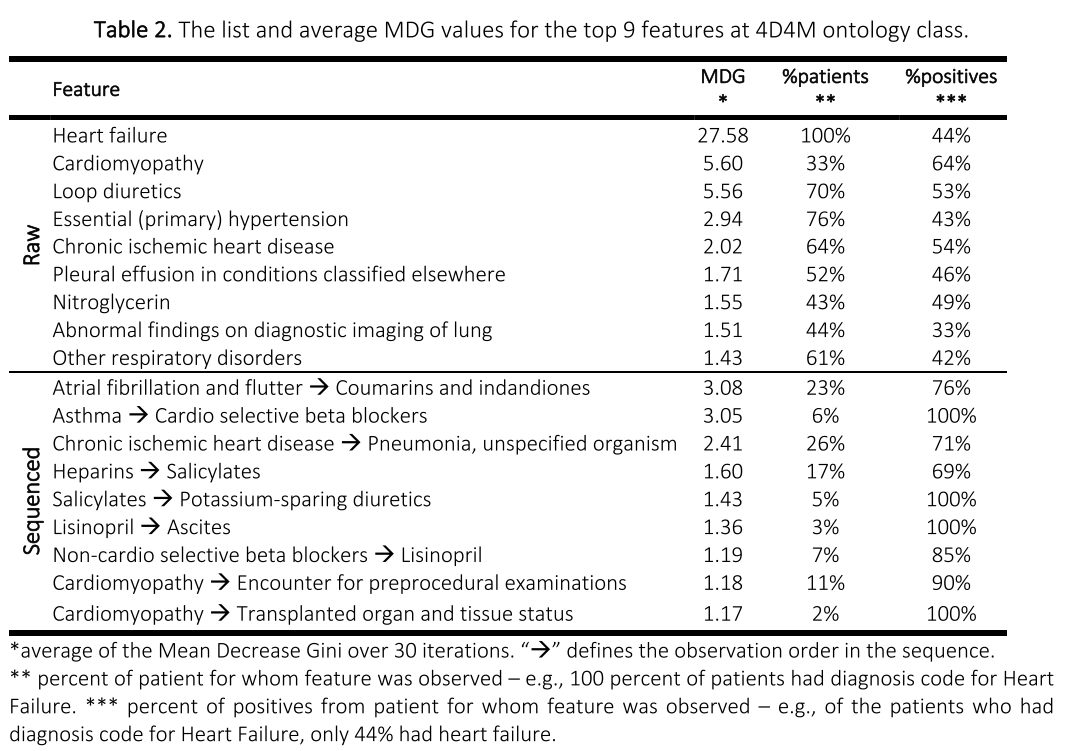 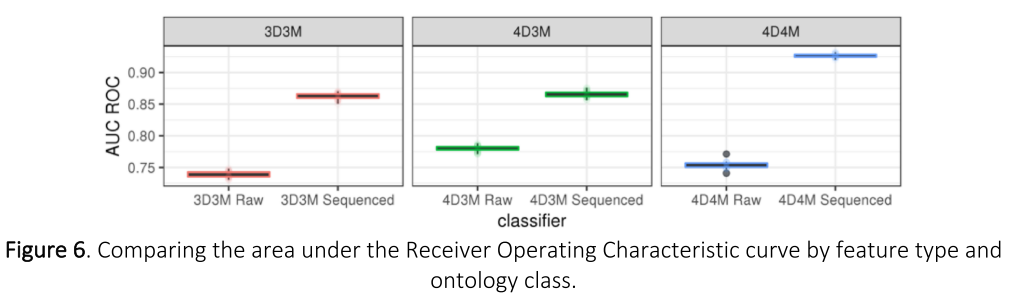 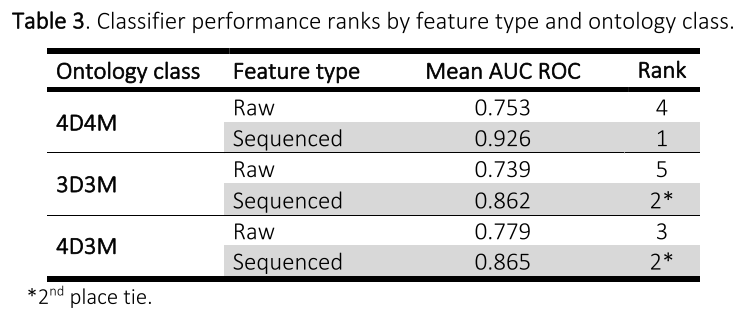 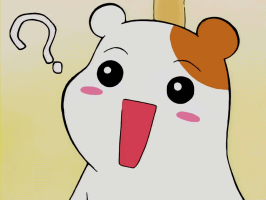 Conclusion
knowledge of disease progression through temporal sequencing can improve computational disease classification (phenotyping) using EHR observations
found new information about clinical processes in sequenced features that are difficult to discern from raw EHR data
\
[Speaker Notes: No 독립적 so to speak,  sequence has useful info.]